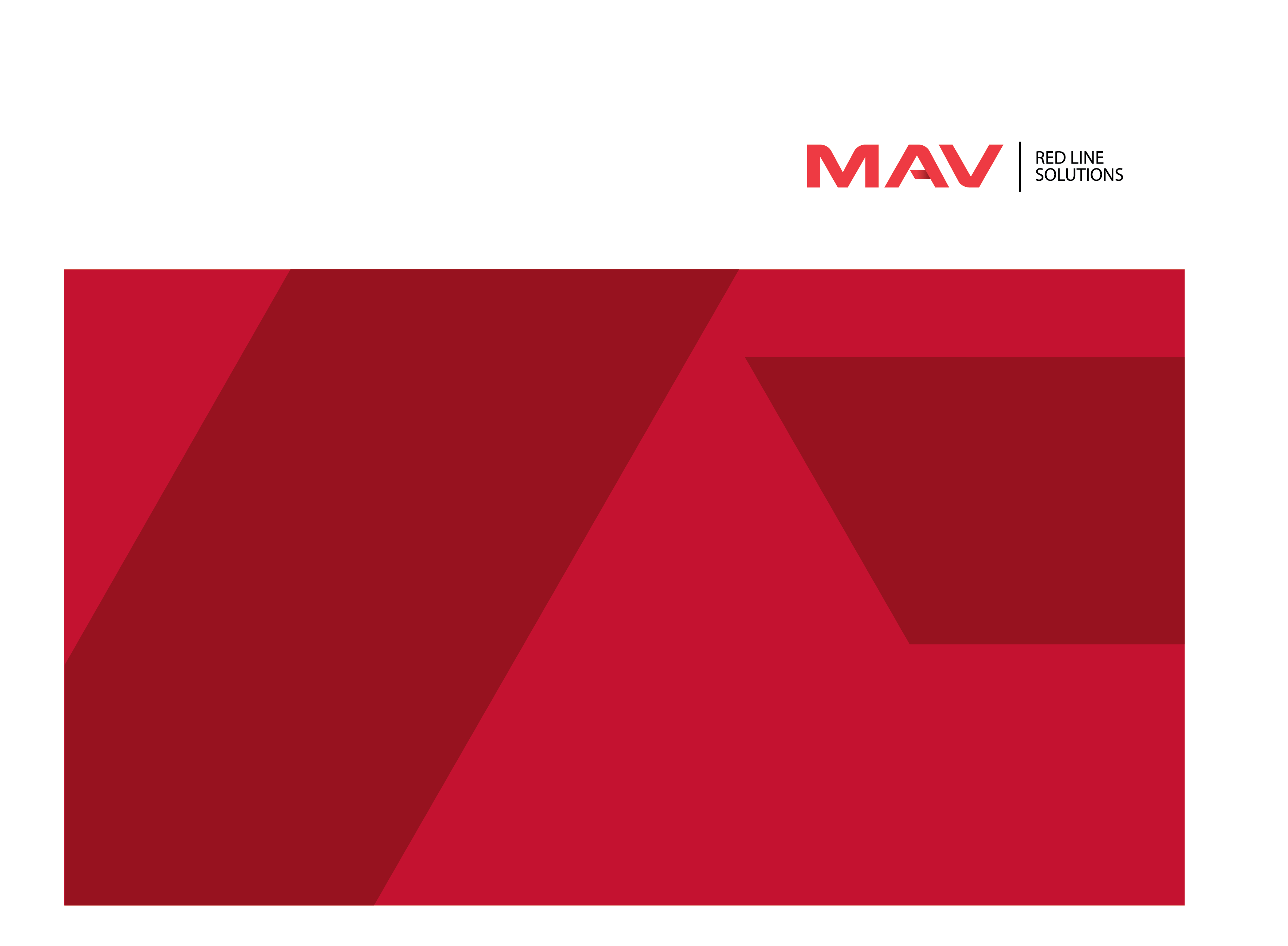 РАЗЛИЧНЫЕ ВИДЫ ИСПЫТАНИЙ 
ПОРОШКОВЫХ КРАСОК
AMIKA
ИСПЫТАНИЯ ПЛКМ AMIKA
В процессе эксплуатации покрытия подвергаются воздействию различных факторов, изменяющих их защитные и декоративные свойства.
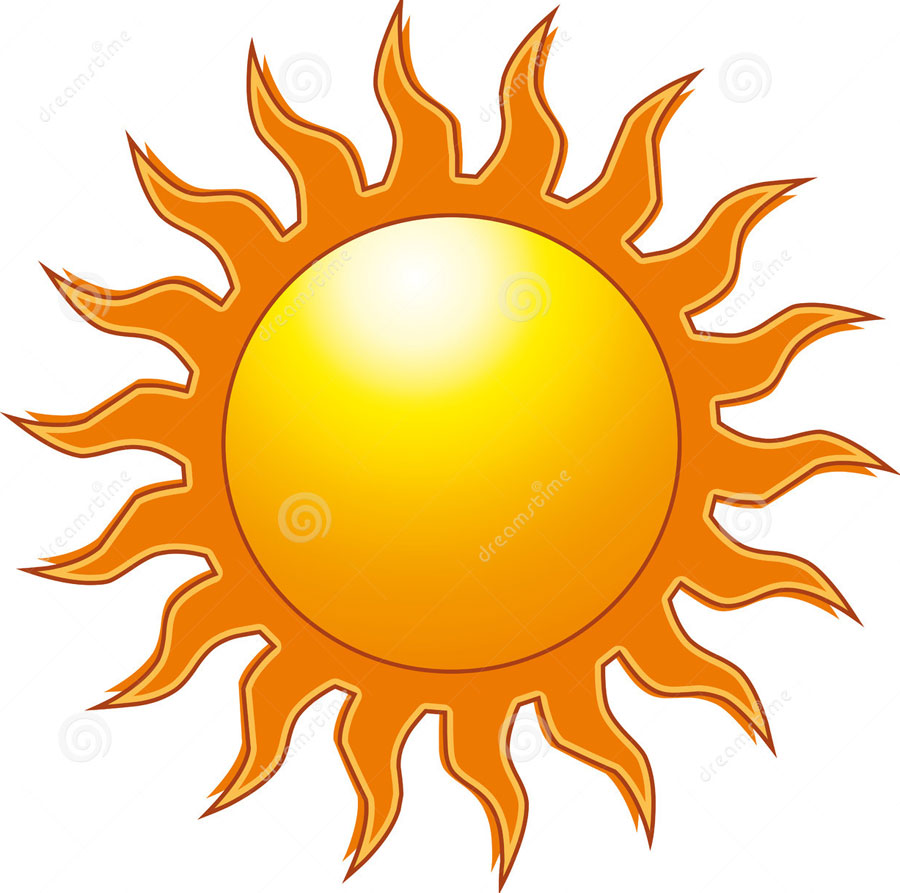 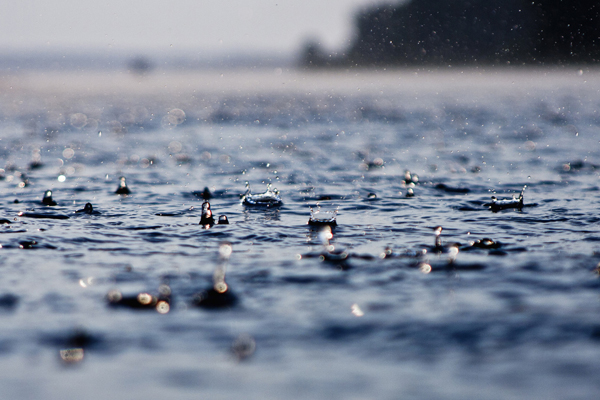 Cl-, SO2
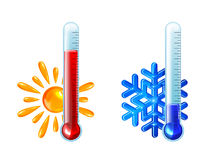 ИСПЫТАНИЯ ПЛКМ AMIKA
Задачи, решаемые путем проведения климатических и коррозионных испытаний:
- исследование климатической и коррозионной стойкости материалов, деталей, узлов и элементов конструкций;
- исследование механических свойств материалов после воздействия атмосферы;
- исследование средств защиты от коррозии, старения и биоповреждений;
- прогнозирование климатической стойкости материалов;
- рекомендации по повышению противокоррозионной защиты изделий
ИСПЫТАНИЯ ПЛКМ AMIKA
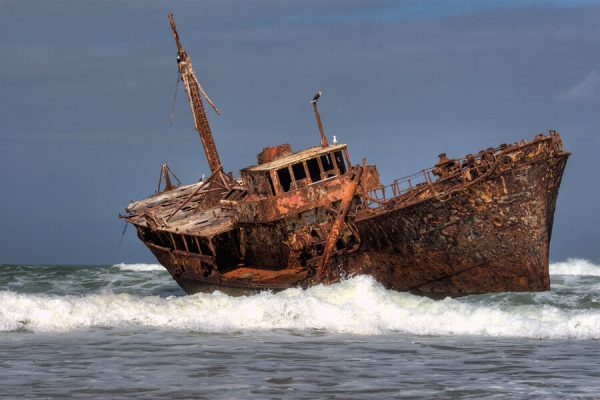 Коррозионные испытания
Определение стойкости покрытий
к воздействию соляного тумана
ИСПЫТАНИЯ ПЛКМ AMIKA
Камера соляного тумана
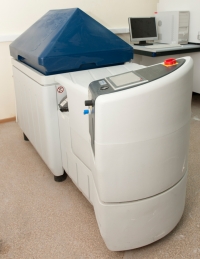 Непрерывное распыление раствора  хлористого натрия с концентрацией конденсата 50±5 г/дм3, 
рН 6.5-7.2,
температура 35±2˚С.
Скорость оседания тумана такова, что средний объём раствора, собираемого за 16 часов с 80 м2 горизонтальной поверхности составляет 1.0-2.0 см3 за 1 час.
Дополнительно:
оборудование для подачи в камеру коррозионно-активной среды, содержащей сернистый газ
5±1 мг/м3
(имитация воздействия промышленной атмосферы).
ИСПЫТАНИЯ ПЛКМ AMIKA
Проведение испытаний
(метод Б, ГОСТ 9.401)
Перпендикулярный или крестообразный надрез (по диагонали пластины), не доводя до края 20 мм. Расстояние между надрезами при перпендикуляр. надрезе 20 мм.
Ширина надреза 0,5 мм.
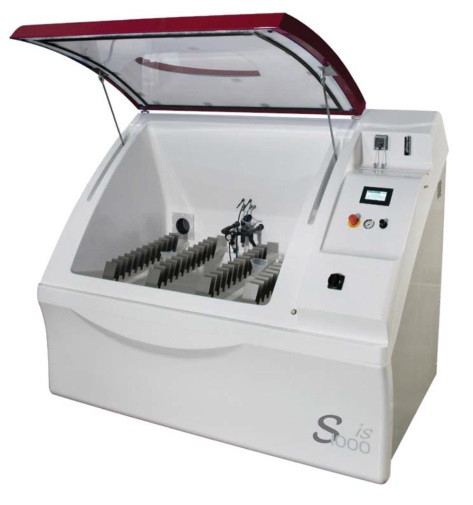 20˚±5˚ к вертикали испыт. поверхностью вверх, не менее 20 мм друг от друга, не менее 100 мм от стенок, не менее     200 мм от дна.
t35±2˚С, конц-ция  50±5 г/дм3, не менее 240 часов
Распространение коррозии от надреза в мм
ИСПЫТАНИЯ ПЛКМ AMIKA
Протоколы испытаний на стойкость к соляному туману
ИСПЫТАНИЯ ПЛКМ AMIKA
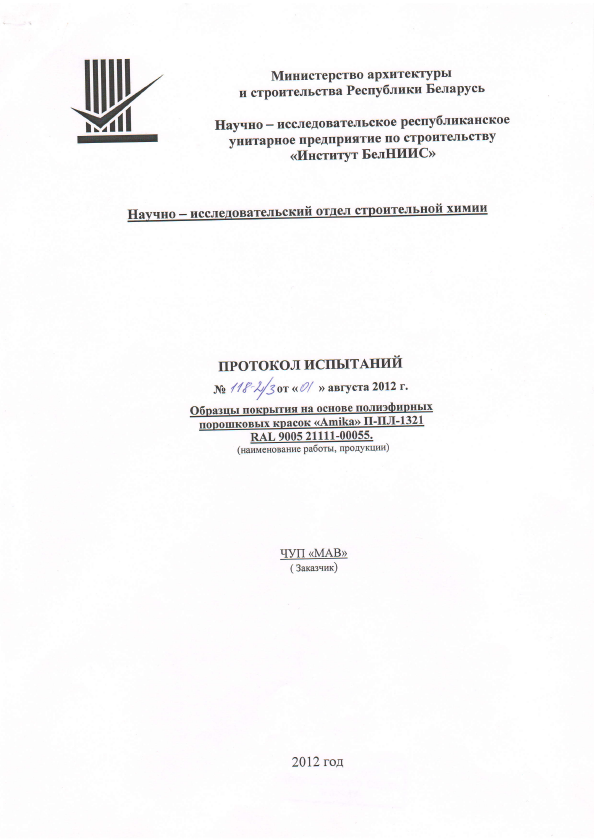 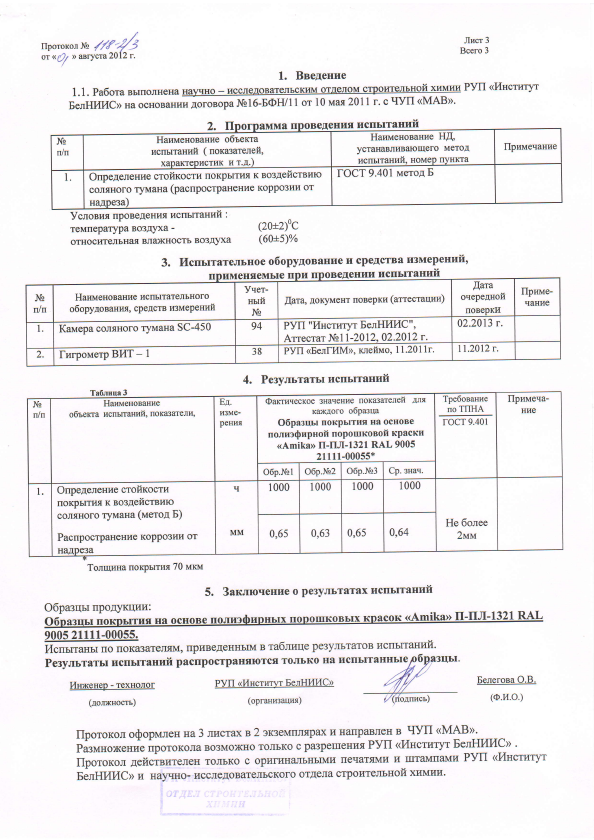 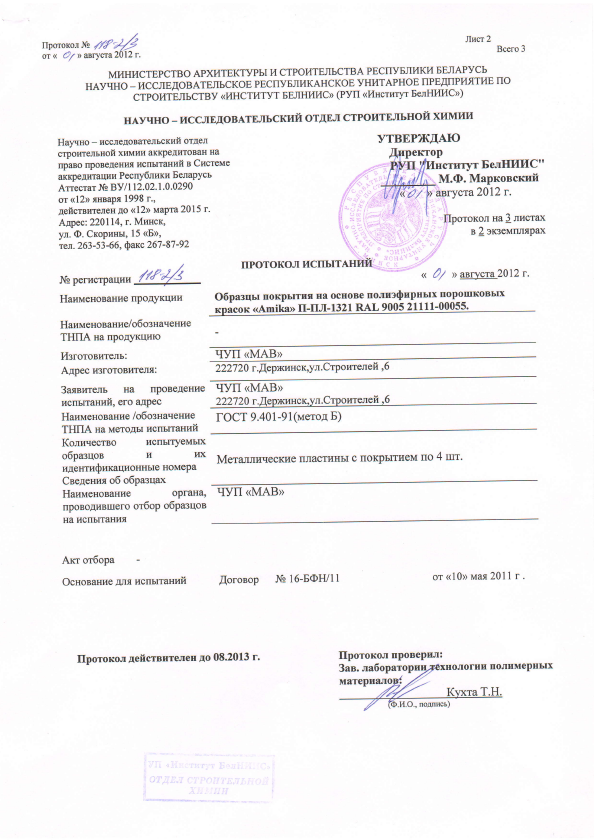 ИСПЫТАНИЯ ПЛКМ AMIKA
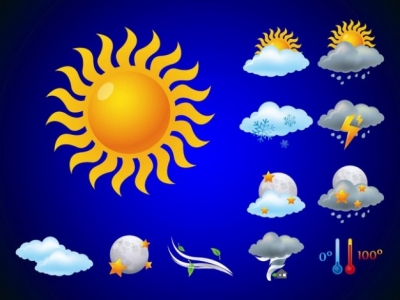 Ускоренные климатические испытания
ИСПЫТАНИЯ ПЛКМ AMIKA
Климатическая испытательная камера
- Режим камеры холода.
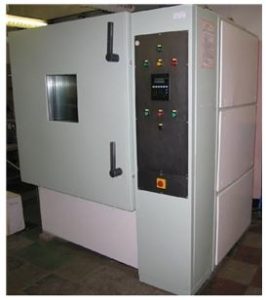 Выдержка при температуре от -30±3˚С до -60±3˚С в зависимости от условий испытания.
- Режим камеры влаги.
Выдержка при относительной влажности 97±3% и температуре от 40±2˚С до 55±2˚С (в зависимости от условий испытания).
- Режим термокамеры.
Выдержка при температуре 60±2˚С.
ИСПЫТАНИЯ ПЛКМ AMIKA
- Режим аппарата искусственной погоды.
Ускоренные испытания за счет ужесточения действия основных атмосферных факторов - излучения, повышенной влажности или орошения водой, повышенной температуры. 
Различные режимы имитируют наиболее типичные климаты планеты: умеренный, тропический, холодный.
Режимы орошения дистиллированной водой
Режим 3-17
Режим 4-16
В течение 3 минут через каждые 17 минут
В течение 4 минут через каждые 16 минут
ИСПЫТАНИЯ ПЛКМ AMIKA
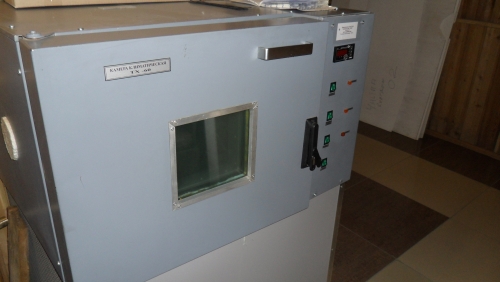 Аппарат типа ИП-1-3
Интегральная поверхностная плотность потока излучения на заданном расстоянии от излучателя до образца  при непрерывном облучении 
    ксеноновыми лампами 1120±140 Вт/м2 ,
    электродуговыми и ртутно-кварцевыми лампами 730±140 Вт/м2,
    при поверхностной плотности потока УФ-излучения 30±5 Вт/м2.
Минимальное расстояние от образцов до источника излучения 
    для ртутно-кварцевых ламп 200±30 мм,
    для электродуговых ламп 130±30 мм.
ИСПЫТАНИЯ ПЛКМ AMIKA
Везерометр Q-SUN
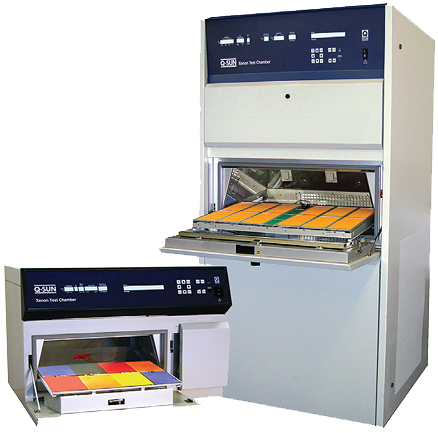 Оснащён ксеноновыми лампами.

Преимущества:
- позволяет излучать в широком диапазоне спектра (от 290 нм до 
750 нм),
- максимальная мощность лампы 
до 1800 Вт,
- срок службы лампы 
до 1500 часов.
Может использоваться для проведения испытаний в соответствии с Qualicoat.
ИСПЫТАНИЯ ПЛКМ AMIKA
Везерометр QUV
Предназначен для ускоренного старения материалов и изделий под воздействием неблагоприятных погодных факторов и УФ-излучения.
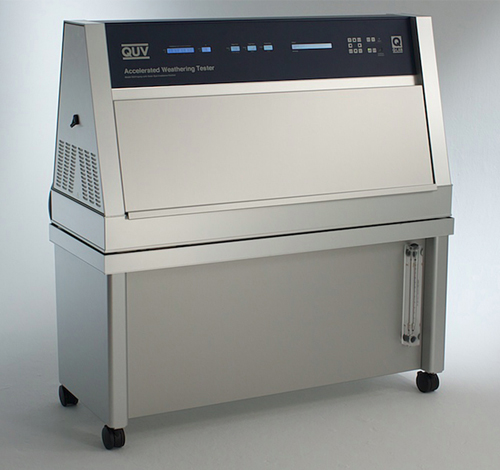 УФ-лампы из-за узкого спектра излучения (313 или 340 нм) вызывают лишь физическое разрушение покрытий и материалов. 
Не применяется для оценки потери цвета.
ИСПЫТАНИЯ ПЛКМ AMIKA
Определение стойкости покрытий
к воздействию переменной температуры, повышенной влажности и солнечного излучения

метод 3, ГОСТ  9.401, тип атм. I, условия эксплуатации ХЛ1
2.  метод 4,  ГОСТ 9.401,  тип атм. I, условия эксплуатации Т1
Определение стойкости покрытий
к воздействию переменной температуры, повышенной влажности, сернистого газа и солнечного излучения

3. метод 6, ГОСТ  9.401, тип атм. II, условия эксплуатации ХЛ1
Определение стойкости покрытий
к воздействию переменной температуры и повышенной влажности

4. метод 13, ГОСТ  9.401, тип атм. I, условия эксплуатации УХЛ2
ИСПЫТАНИЯ ПЛКМ AMIKA
Проведение испытаний
(метод 3, ГОСТ  9.401, тип атм. I, условия эксплуатации ХЛ1)
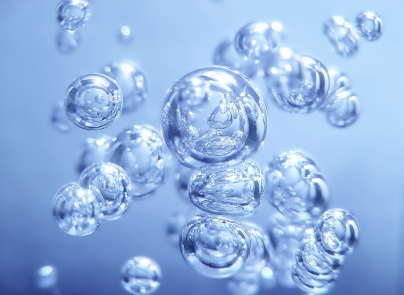 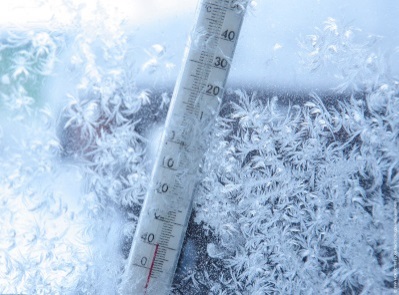 Откл. обогрев. Выдержка 2 ч
Камера влаги.
t(+40±2)˚C,
отн.влаж. 97±3%,
2 часа
Камера холода.
t(-30±3)˚C,
6 часов
Не менее 15 циклов
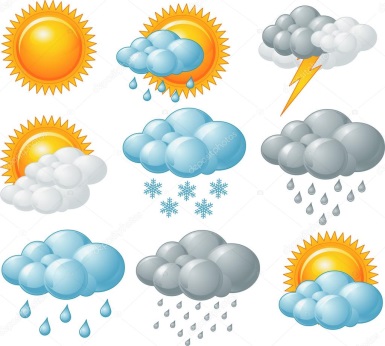 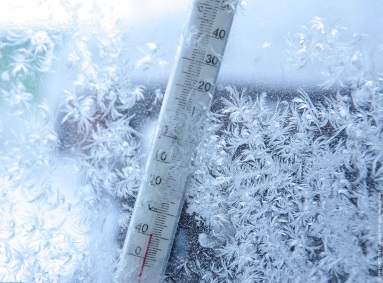 Выдержка на воздухе.
t(15-30)˚C,
отн.влаж. не более 80%,
6 часов
Камера холода.
t(-60±3)˚C,
3 часа
Аппарат искусст. погоды.
Режим 3-17,
5 часов
ИСПЫТАНИЯ ПЛКМ AMIKA
1. метод 3,   ГОСТ  9.401, тип атм. I,  условия эксплуатации ХЛ1
2. метод 4,   ГОСТ 9.401,  тип атм. I,  условия эксплуатации Т1
3. метод 6,   ГОСТ  9.401, тип атм. II, условия эксплуатации ХЛ1
4. метод 13, ГОСТ  9.401, тип атм. I,  условия эксплуатации УХЛ2
ИСПЫТАНИЯ ПЛКМ AMIKA
Протоколы испытаний на стойкость к воздействию климатических факторов
ИСПЫТАНИЯ ПЛКМ AMIKA
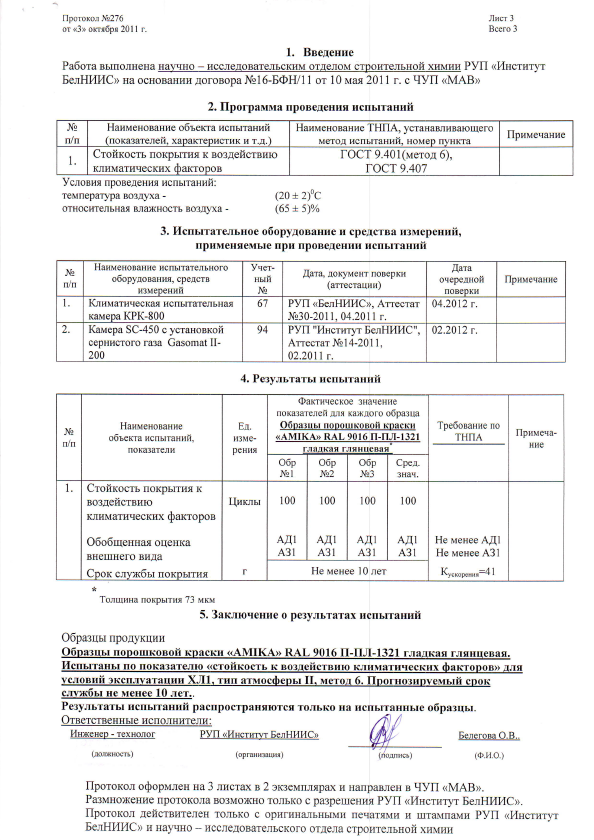 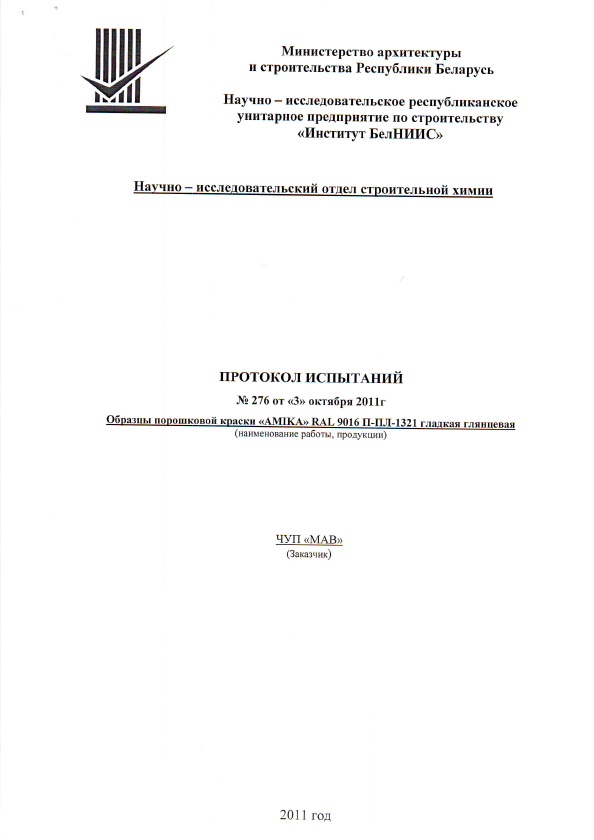 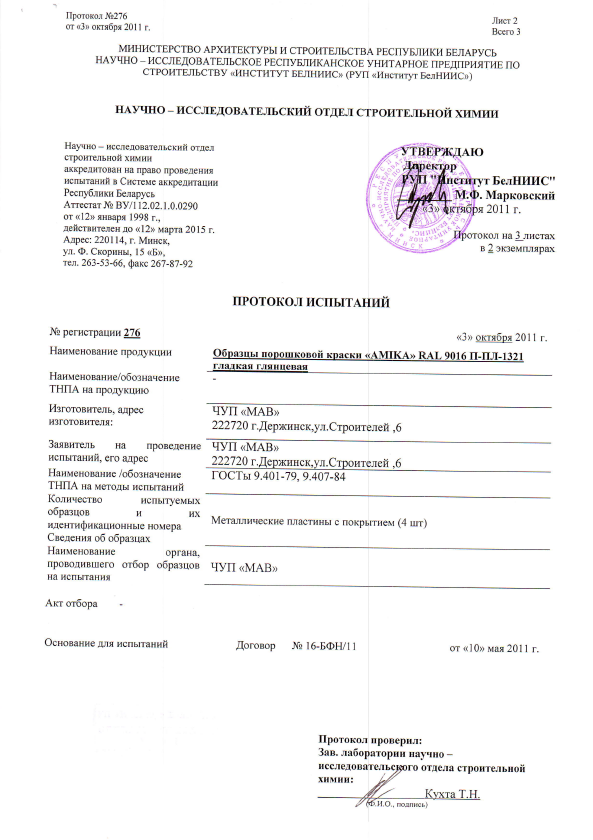 ИСПЫТАНИЯ ПЛКМ AMIKA
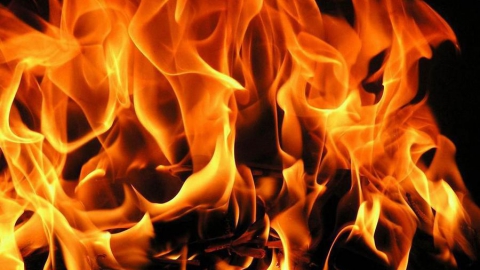 Испытания по определению характеристик пожароопасности
ИСПЫТАНИЯ ПЛКМ AMIKA
Полимерные покрытия широко применяются в строительстве
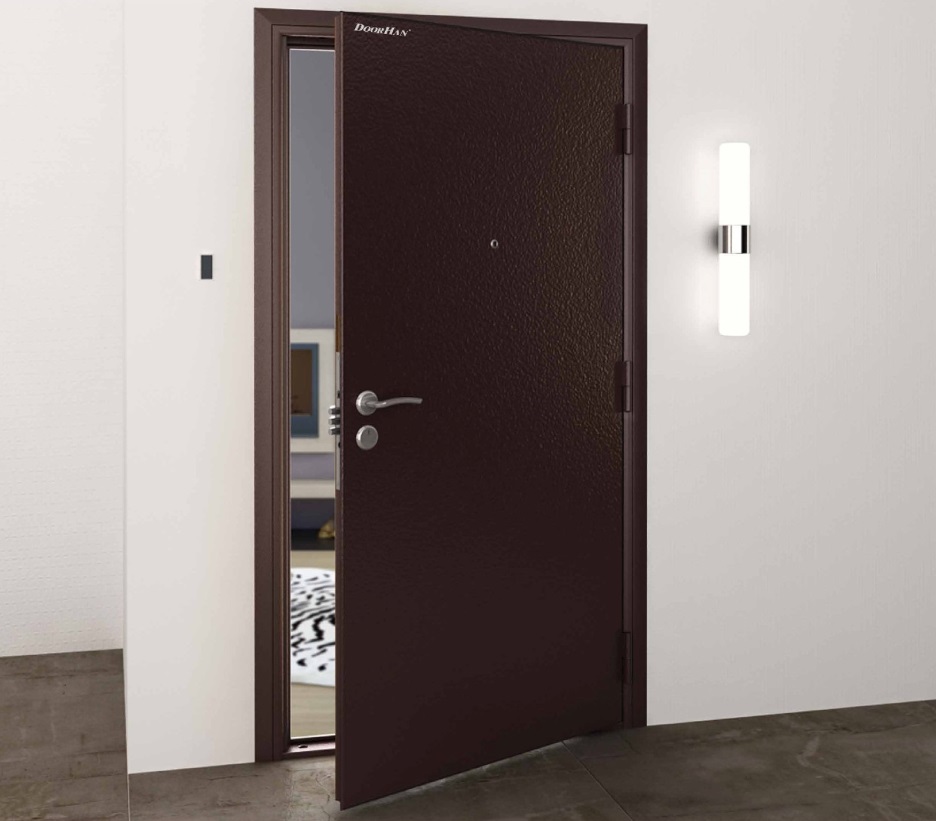 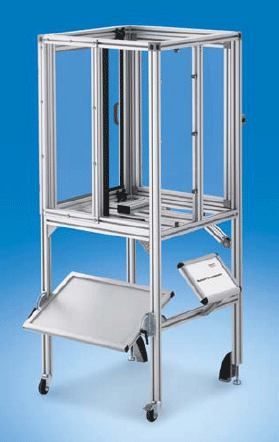 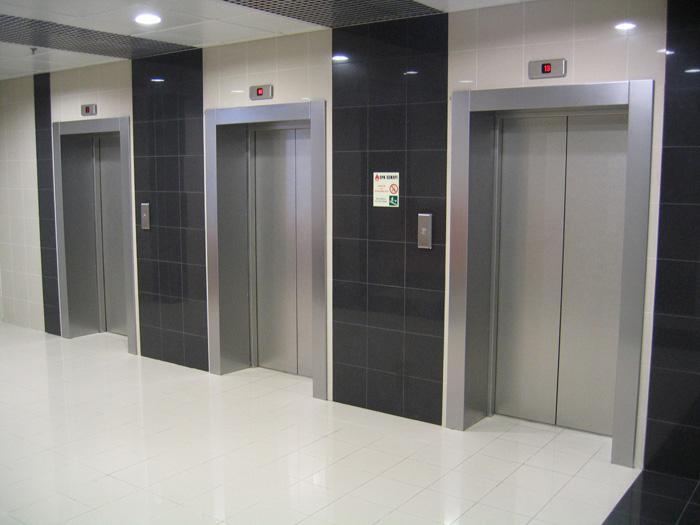 ИСПЫТАНИЯ ПЛКМ AMIKA
Параметры, характеризующие пожароопасность строительных материалов:
   горючесть, 
   воспламеняемость,
   дымообразующая способность,
   токсичность продуктов горения.
Строительные материалы
Горючие
Негорючие
Умеренногорючие (Г2)
Слабогорючие (Г1)
Нормальногорючие (Г3)
Сильногорючие (Г4)
ИСПЫТАНИЯ ПЛКМ AMIKA
Для каждого испытания готовят 12 образцов длиной 1000 мм, шириной  190 мм. Толщина образцов должна соответствовать толщине материала, применяемого в реальных условиях.
Для каждого материала проводят три испытания. Каждое из трёх испытаний заключается в одновременном  исследовании четырёх образцов материала.
Продолжительность воздействия на образец  пламени от источника зажигания должна составлять 10 мин.
Определяют:
- температуру дымовых газов,
- продолжительность  самостоятельного  горения и (или) тления,
- длину повреждения образца,
- массу образца до и после испытания.
ИСПЫТАНИЯ ПЛКМ AMIKA
Разделение горючих материалов по группам горючести
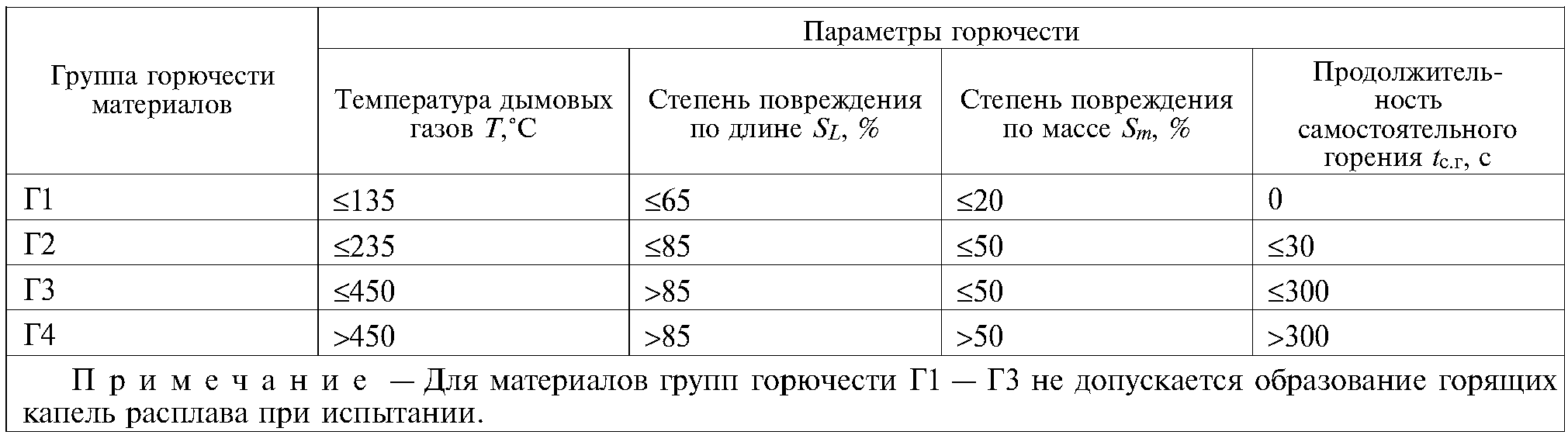 ИСПЫТАНИЯ ПЛКМ AMIKA
Воспламеняемость – способность  веществ и материалов к воспламенению.
Критическая поверхностная плотность теплового потока (КППТП) - минимальное значение поверхностной плотности теплового потока, при котором возникает устойчивое пламенное горение.
Горючие строительные материалы
Легковоспламеняемые (В3)
КППТП менее 20
Трудновоспламеняемые (В1)
КППТП (кВт/м2) 35 и более
Умеренновоспламеняемые (В2)
КППТП от 20 до 35
ИСПЫТАНИЯ ПЛКМ AMIKA
Для испытаний изготавливают 15 образцов, имеющих форму квадрата, со стороной 165 мм и отклонением минус 5 мм. Толщина образцов должна составлять не более 70 мм. При каждой величине ППТП испытания проводят на трех образцах.
Первый этап: величина ППТП 30 кВт/м2, по истечении 15 мин или при воспламенении образца испытание прекращают.
30 кВт/м2
воспламенение
нет воспламенения
20 кВт/м2
40 кВт/м2
да – В3
нет – В2
да
нет – В1
50 кВт/м2
10 кВт/м2
35 кВт/м2
да – В2
нет – В1
да
5 кВт/м2
ИСПЫТАНИЯ ПЛКМ AMIKA
Для классификации материалов по дымообразующей способности используется коэффициент дымообразования.
Коэффициент дымообразования - показатель, характеризующий оптическую плотность дыма, образующегося при пламенном горении или термоокислительной деструкции (тлении) определенного количества твердого вещества (материала) в условиях специальных испытаний.
Материалы
С высокой дымообраз. спос-тью
Д3
Свыше 500 м2/кг
С малой
дымообраз. спос-тью
Д1
Кд до 50 м2/кг (вкл.)
С умеренной дымообраз. спос-тью
Д2
50-500 м2/кг (вкл.)
ИСПЫТАНИЯ ПЛКМ AMIKA
Сущность метода определения коэффициента дымообразования заключается в определении оптической плотности дыма, образующегося при горении или тлении известного количества испытуемого вещества или материала, распределенного в заданном объеме.
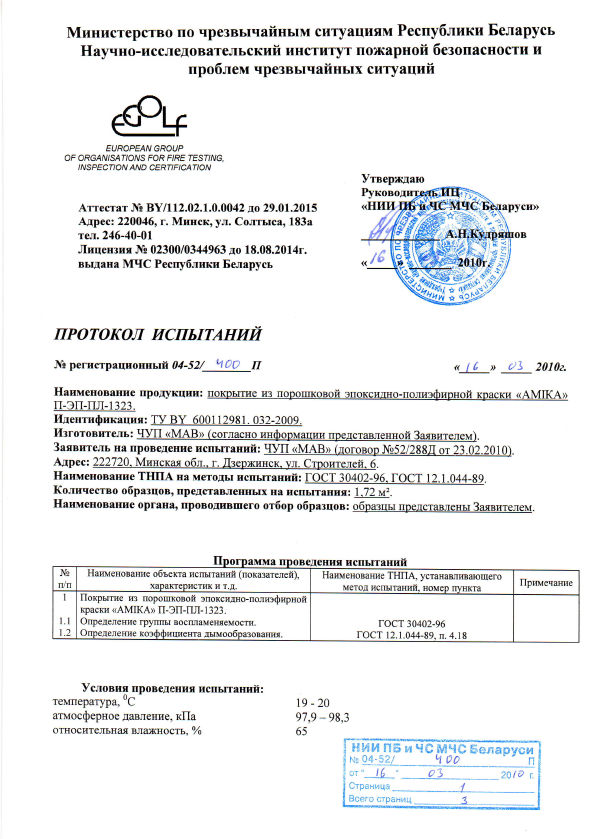 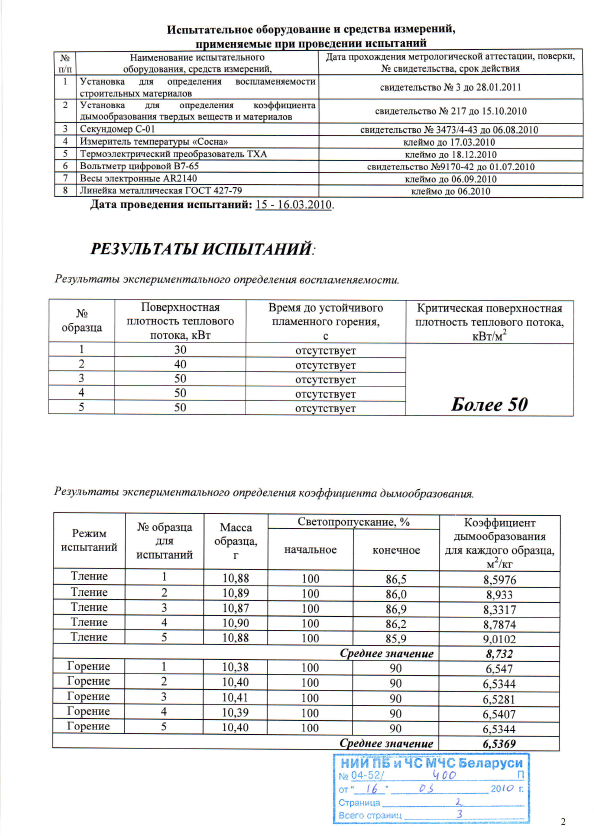 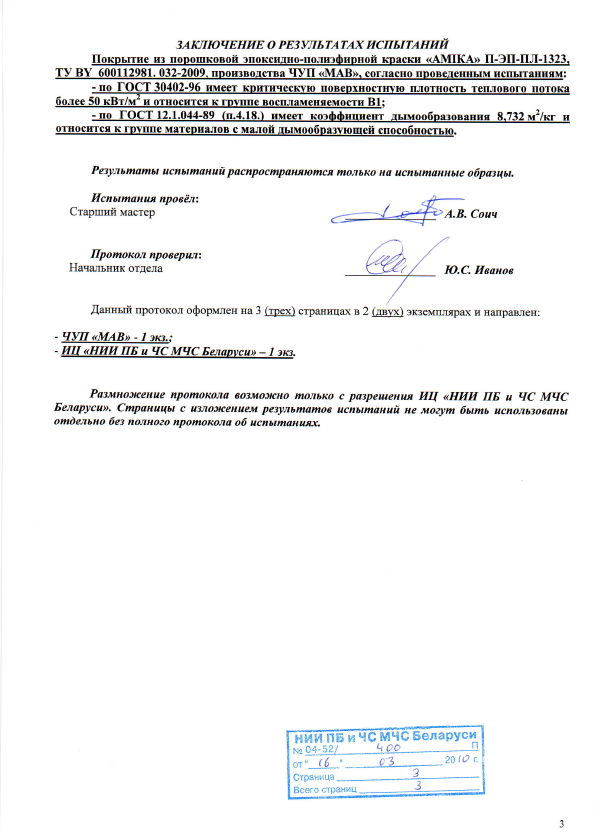 ИСПЫТАНИЯ ПЛКМ AMIKA
Показатель токсичности продуктов горения - отношение количества материала к единице объема замкнутого пространства, в котором образующиеся при горении материала газообразные продукты вызывают гибель 50% подопытных животных (НCL50, г/м3).
Значение показателя токсичности продуктов  применяется для сравнительной оценки полимерных материалов, а также включается в технические условия и стандарты на отделочные и теплоизоляционные материалы.
ИСПЫТАНИЯ ПЛКМ AMIKA
Сущность метода определения показателя токсичности заключается в сжигании исследуемого материала в камере сгорания при заданной плотности теплового потока и выявлении зависимости летального эффекта при образовании газообразных продуктов горения от массы материала, отнесенной к единице объема экспозиционной камеры.
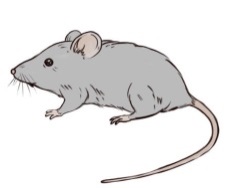 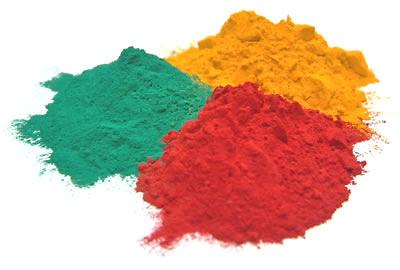 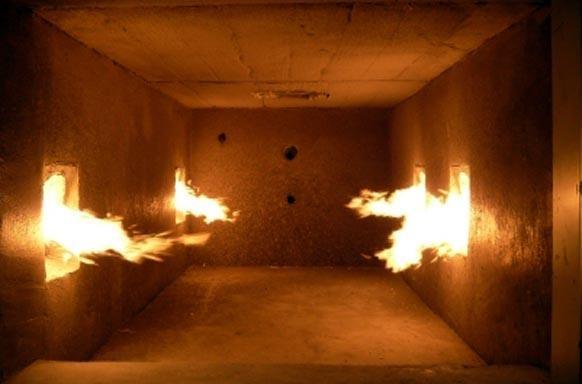 ИСПЫТАНИЯ ПЛКМ AMIKA
Протоколы испытаний характеристик пожароопасности
полимерных покрытий AMIKA
ИСПЫТАНИЯ ПЛКМ AMIKA
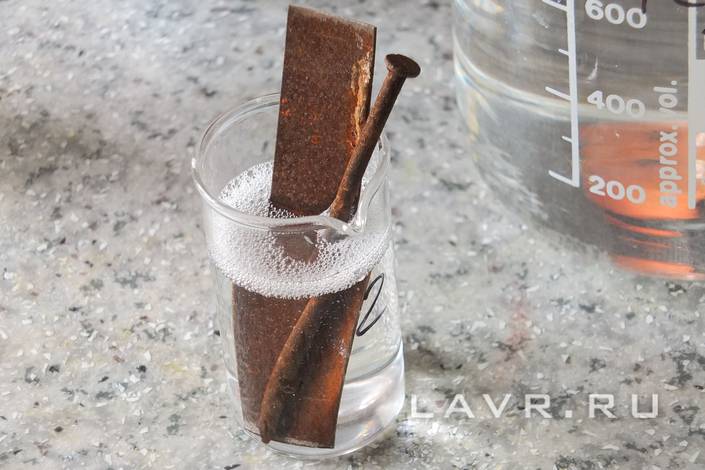 Статическое воздействие различных сред и реактивов
ИСПЫТАНИЯ ПЛКМ AMIKA
Порошковые краски широко применяются в производстве:
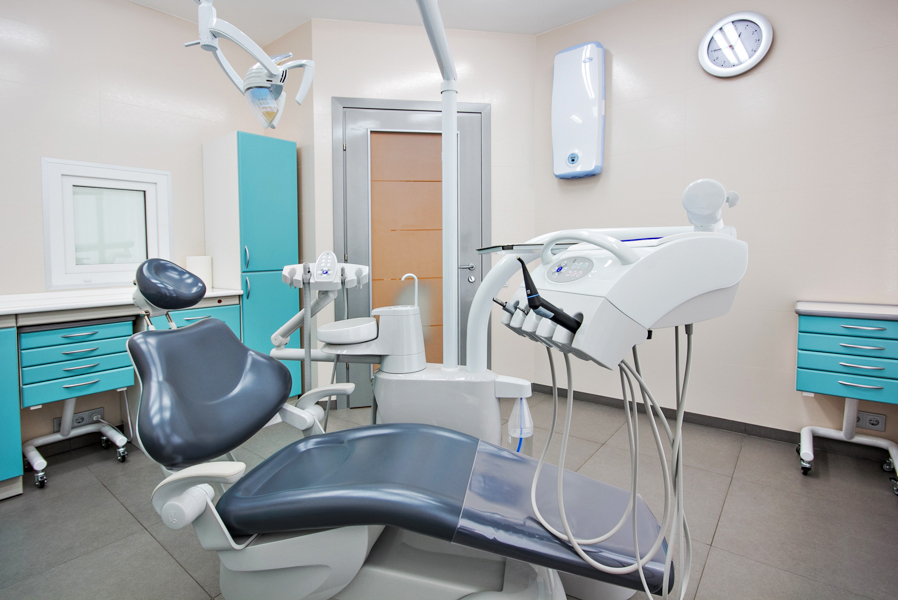 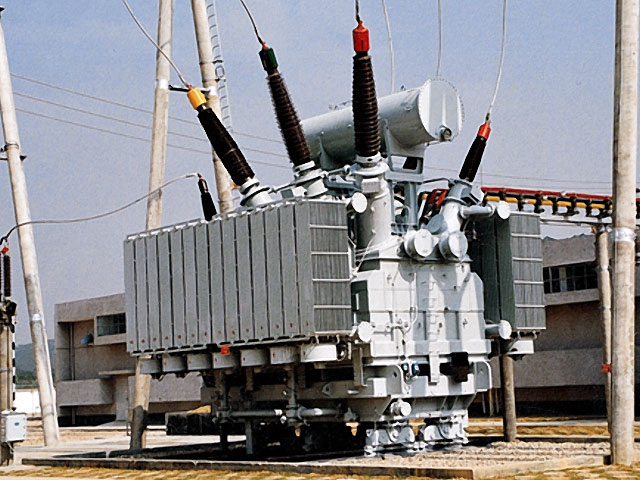 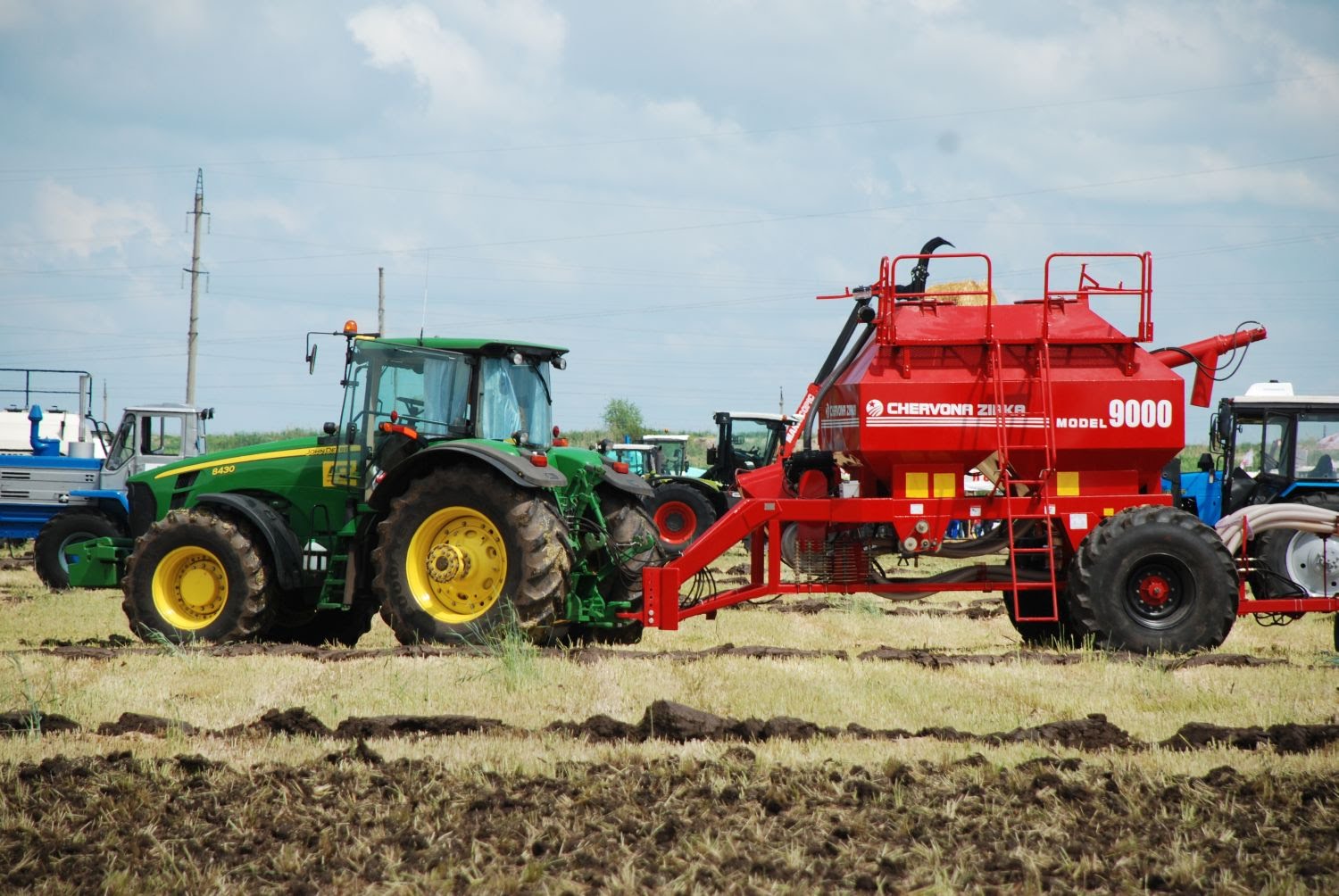 ИСПЫТАНИЯ ПЛКМ AMIKA
В процессе эксплуатации покрытия могут подвергаться воздействию
- дезинфицирующих средств,
- минерального масла, бензина,
- агрессивных сред (удобрения, кислоты, щёлочи, растворы солей и т.п.)
Метод А
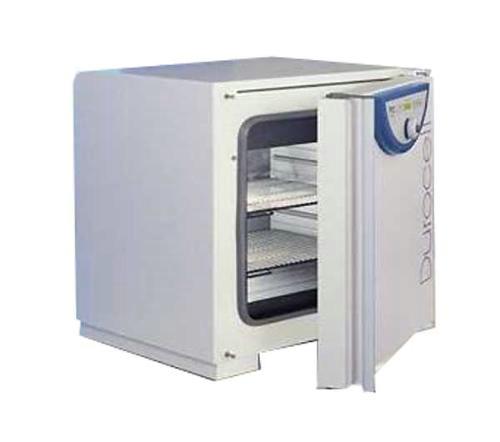 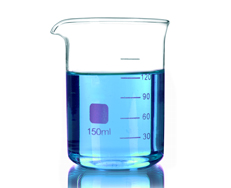 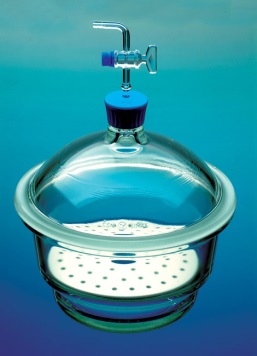 пластинка
По окончании испытаний определяют защитные и декоративные свойства покрытий методом сравнения с контрольным образцом невооруженным глазом или с помощью лупы.
ИСПЫТАНИЯ ПЛКМ AMIKA
Метод Б
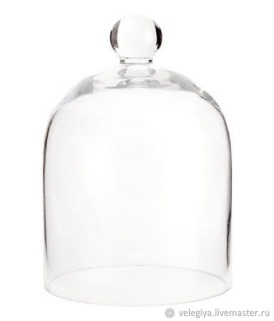 ватный тампон
пластинка
Горизонтальное расположение
По окончании испытаний определяют защитные и декоративные свойства покрытий. При осмотре сравнивают участок покрытия, на котором был помещён тампон, с участком покрытия, не подвергавшемся воздействию жидкости
ИСПЫТАНИЯ ПЛКМ AMIKA
Метод В
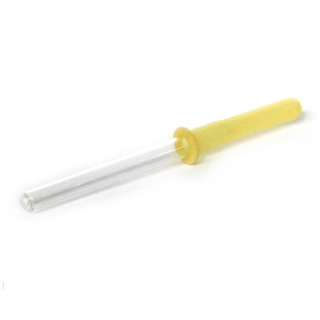 пластинка
Горизонтальное расположение
10 капель жидкости, 20 мм от края пластины, 20 мм между центрами капель
По окончании испытаний визуально определяют защитные и декоративные свойства покрытий. При осмотре сравнивают участок покрытия, на котором была помещена капля, с участком покрытия, не подвергавшемся воздействию жидкости. При осмотре используют лупу 4х увеличения.
ИСПЫТАНИЯ ПЛКМ AMIKA
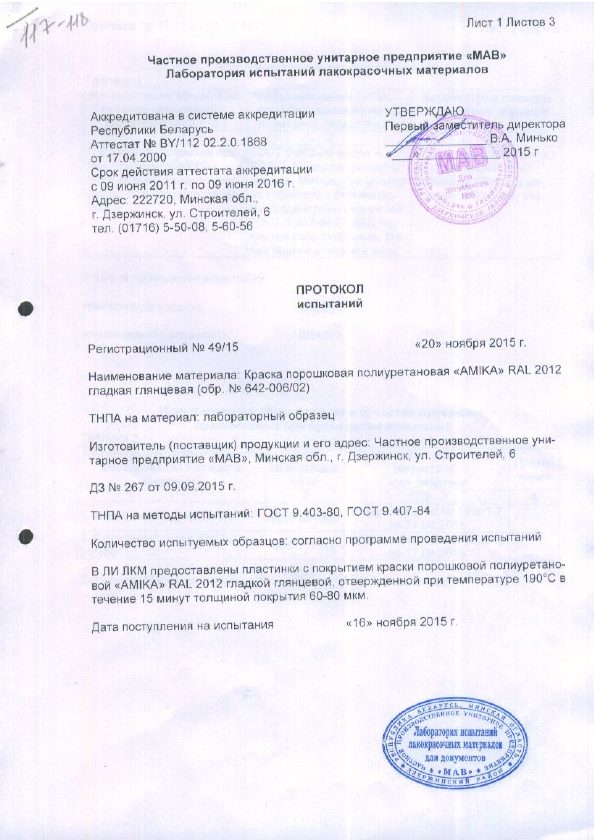 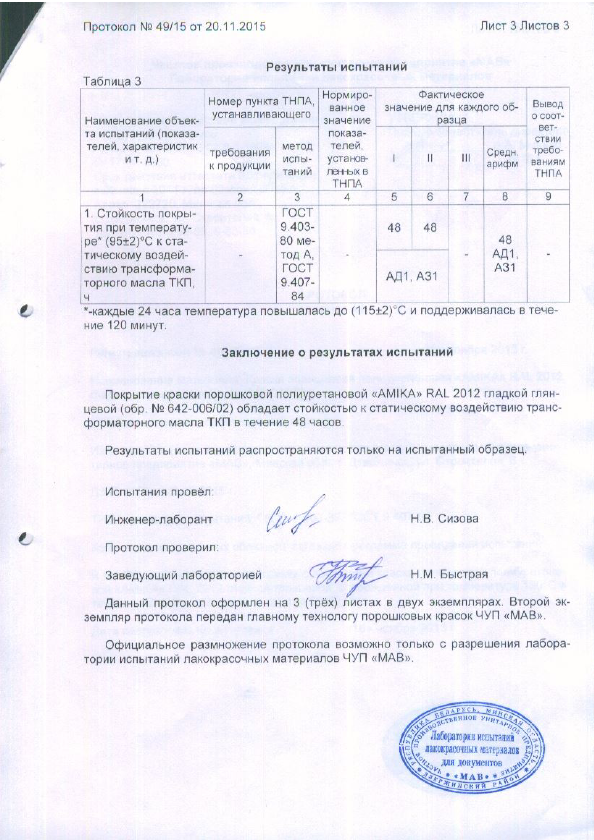 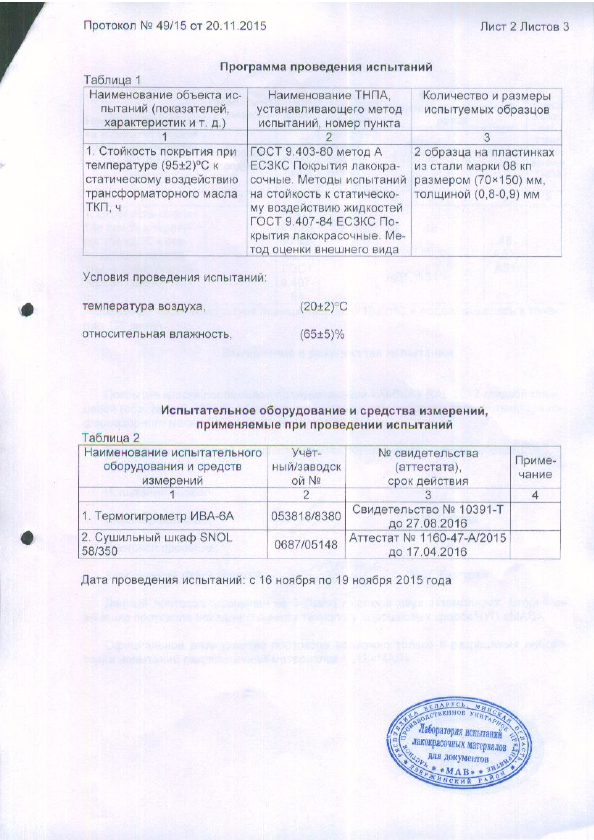 ИСПЫТАНИЯ ПЛКМ AMIKA
Сводная таблица испытаний порошковых красок AMIKA
ИСПЫТАНИЯ ПЛКМ AMIKA
ИСПЫТАНИЯ ПЛКМ AMIKA
ИСПЫТАНИЯ ПЛКМ AMIKA
ИСПЫТАНИЯ ПЛКМ AMIKA
ИСПЫТАНИЯ ПЛКМ AMIKA
ИСПЫТАНИЯ ПЛКМ AMIKA
ИСПЫТАНИЯ ПЛКМ AMIKA
ИСПЫТАНИЯ ПЛКМ AMIKA
ИСПЫТАНИЯ ПЛКМ AMIKA
ИСПЫТАНИЯ ПЛКМ AMIKA
ИСПЫТАНИЯ ПЛКМ AMIKA
ИСПЫТАНИЯ ПЛКМ AMIKA
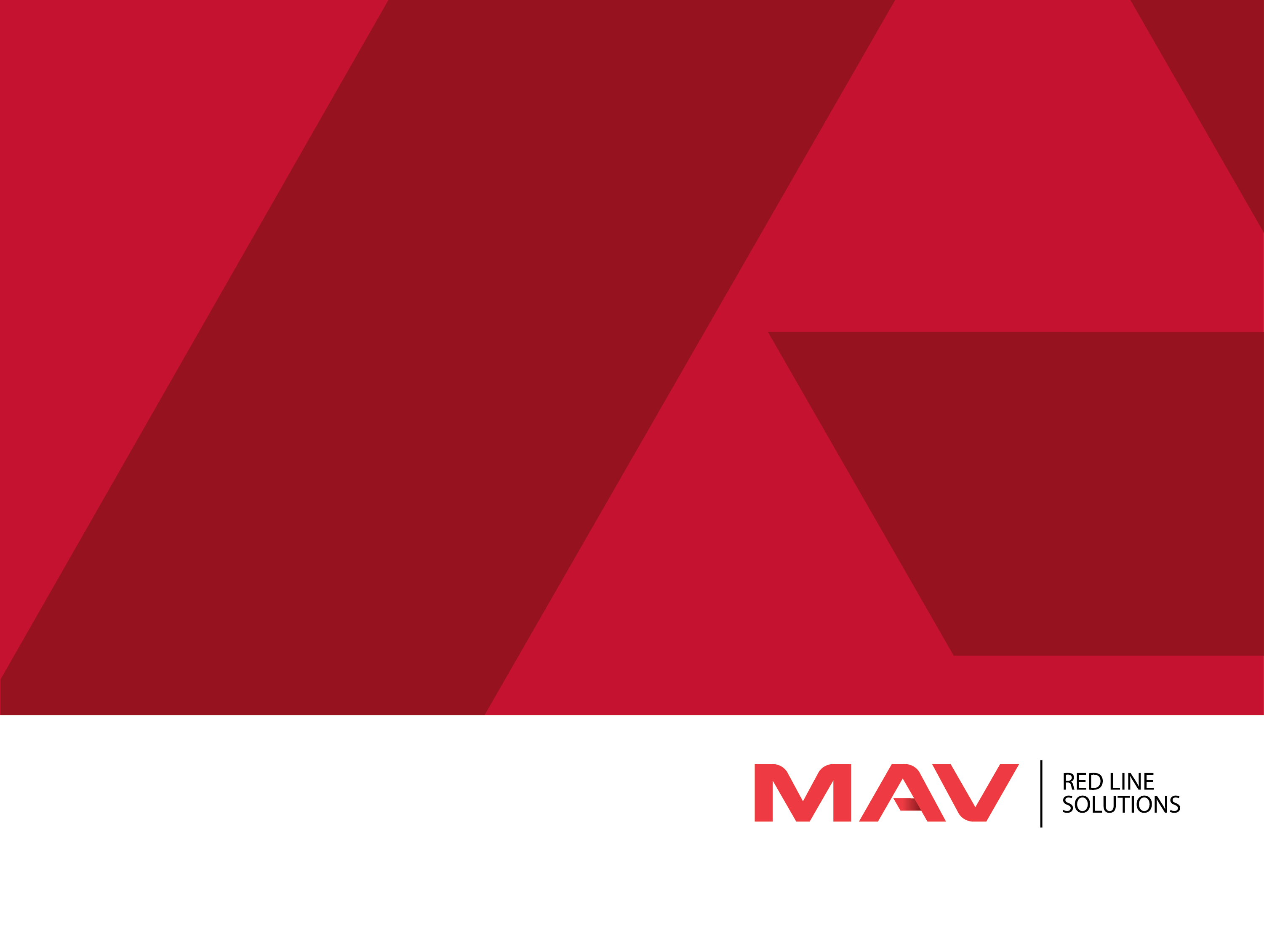 ЛАКОКРАСОЧНЫЕ МАТЕРИАЛЫ
ул., Строителей, 6, 222720, г. Дзержинск, Минская обл., Беларусь 
тел.:  +375 29 660 50 18  (velcom),  +375 29 507 60 56  (МТС)
тел./факс:  +375 1716 56 056, e-mail:info@mav.by, www.mav.by